COOPERATIVA
TREU-TE EL DUBTE I COMPRA UN PRODUCTE
BENVINGUTS
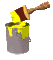 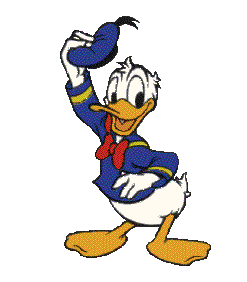 PRESENTACIÓ
Tipus d’empresa: Cooperativa. 
Objectiu: Vendre productes artesanals al mercat de Tordera. 
Nombre de socis. 
Capital inicial.
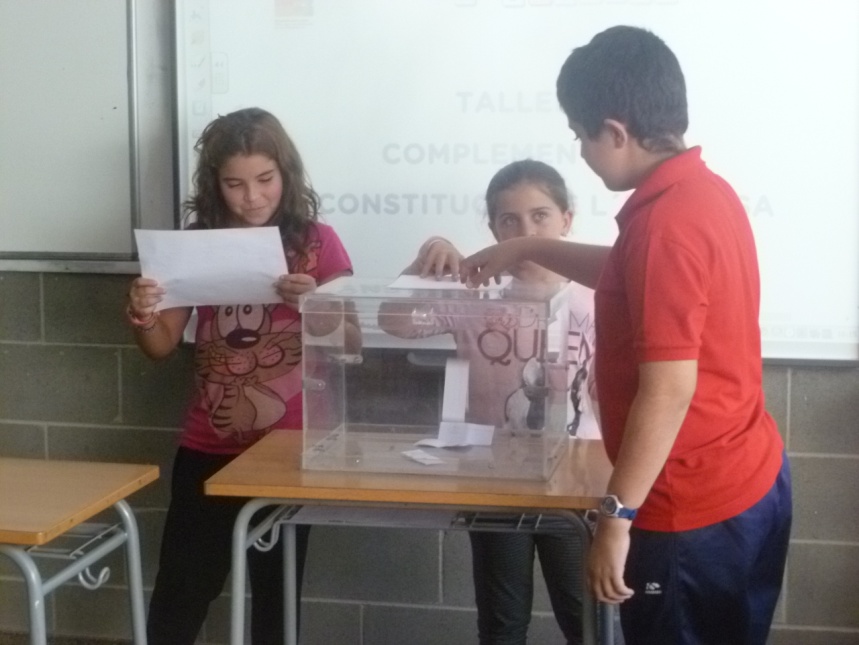 OBTENCIÓ DEL NIF
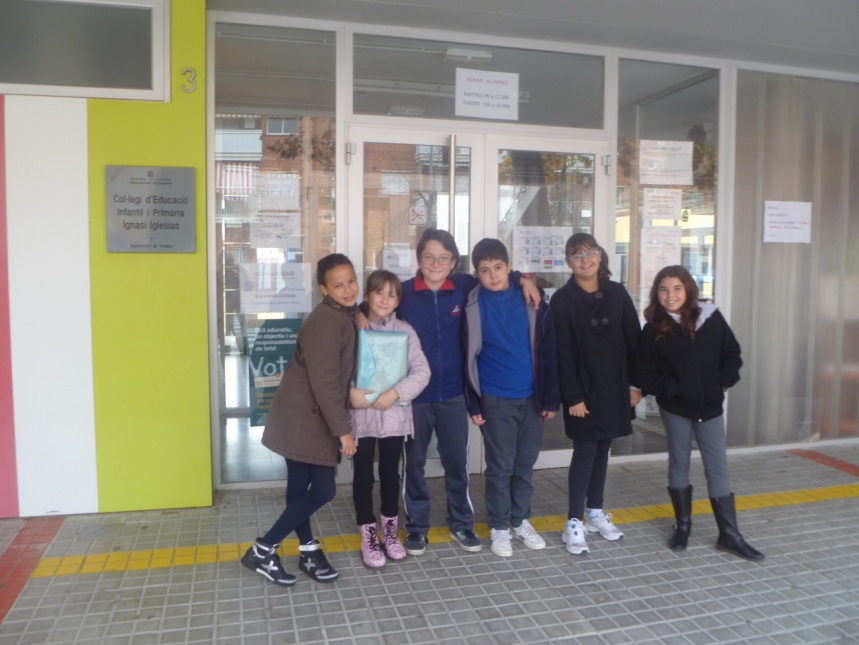 DOCUMENTS: 
Acta de constitució 
Fulls 036 
Estatuts de la cooperativa 
Registre de socis
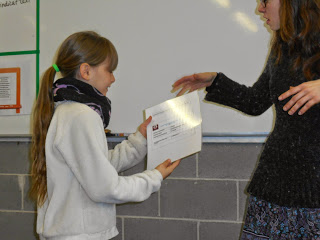 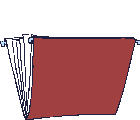 CONSELL RECTOR
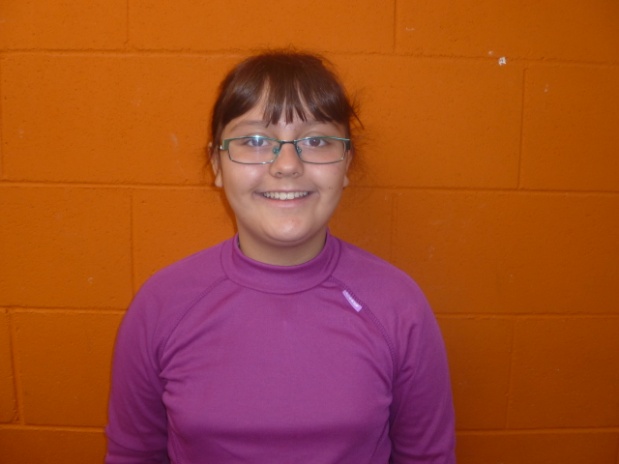 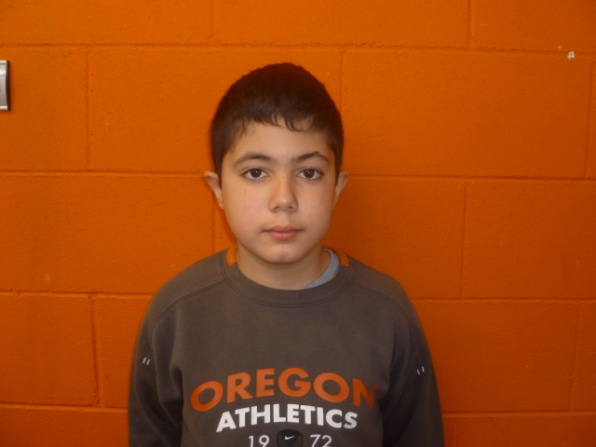 Presidenta 
Naiara Rodríguez
Secretaria
Júlia Duran
Tresorer 
Matías Chazarreta
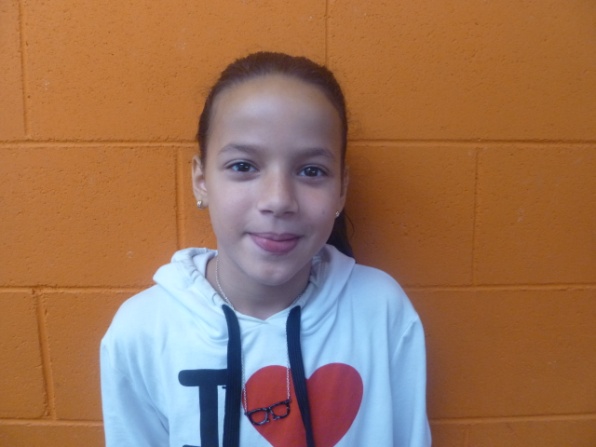 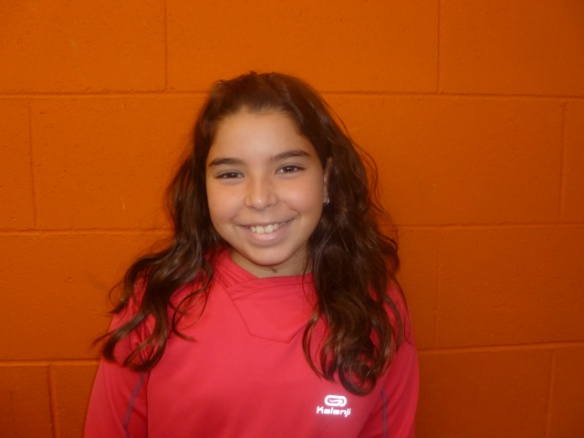 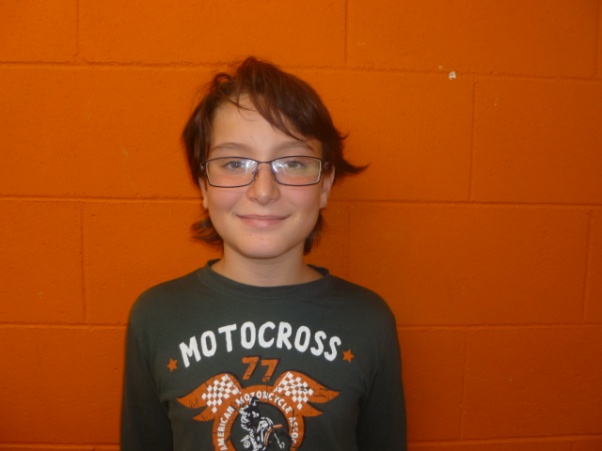 Vicepresidenta 
Ferdaous Akaddid
Vicesecretaria
Nerea Cuadros
Vicetresorer 
Óscar Cortijo
ORGANIGRAMA
Consell rector 
Comptabilitat 
Publicitat i disseny
Informàtica 
Relacions públiques
Mitjans de comunicació
Producció
Venta
ELS PROTOTIPS
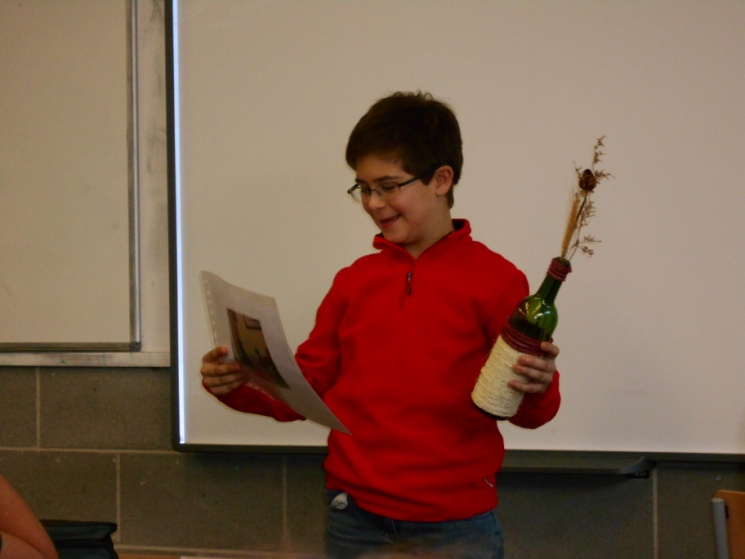 Cada soci va portar un prototip fet amb material reciclat. 
Fitxa del prototip
Elecció dels prototips finalistes.
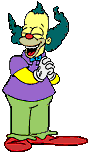 ENQUESTA DE MERCAT
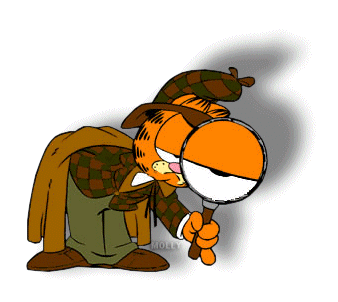 Quan es va realitzar? 
Objectiu: Conèixer l’opinió de la gent de Tordera. 
Planificació: En grups de tres o parelles. 
Avaluació dels resultats i conclusió.
ELS RESULTATS
COMENÇA LA PRODUCCIÓ
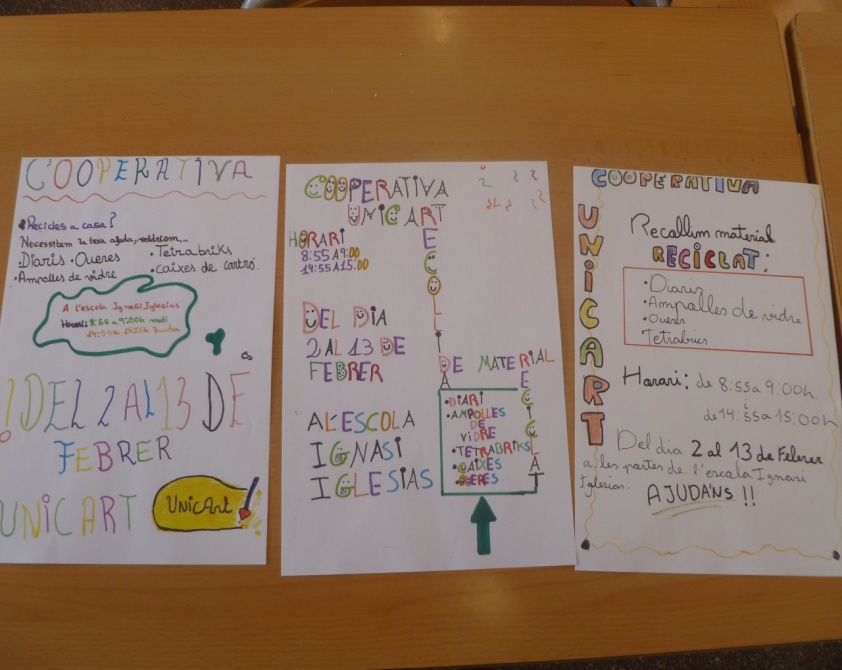 Campanya de recollida de material reciclat. 
Productes adaptats a les propostes de millora. 
Compra de material necessari. 
Comencem a produir al mes de febrer. 
Organització de la producció per grups.
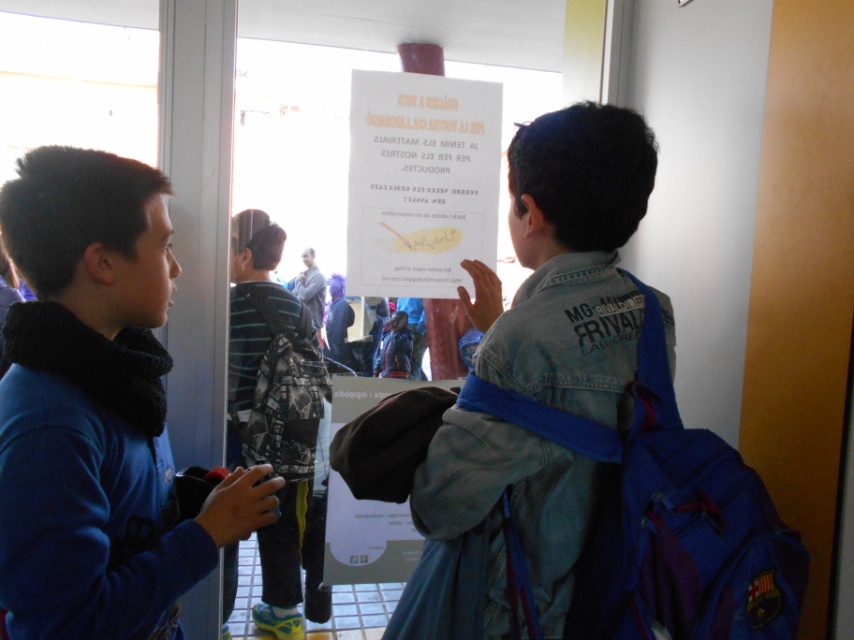 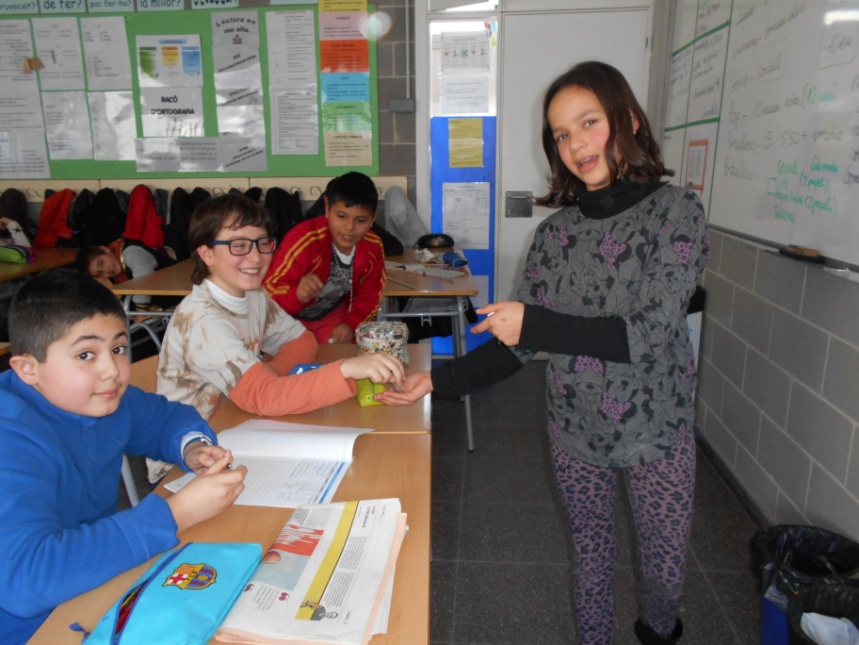 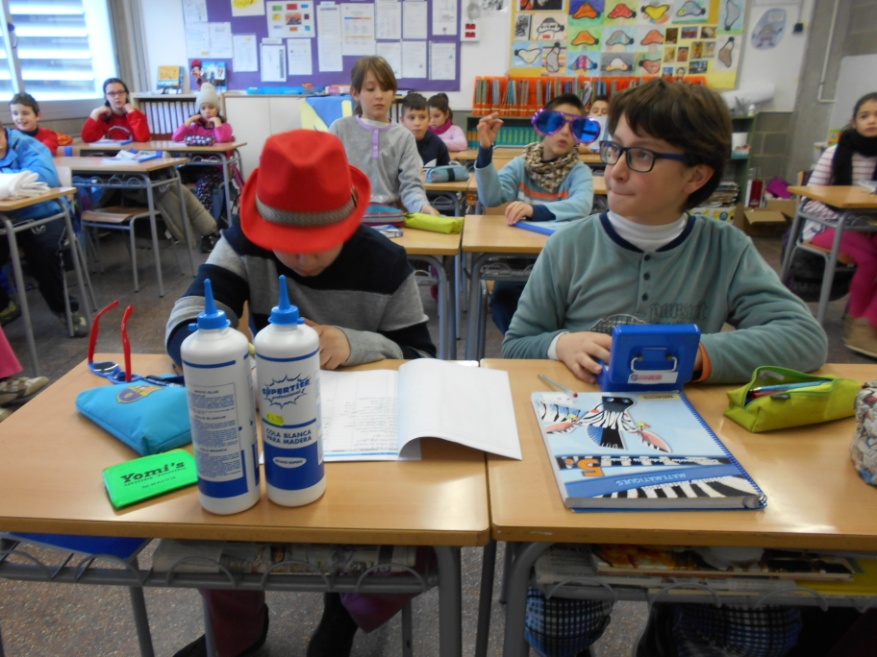 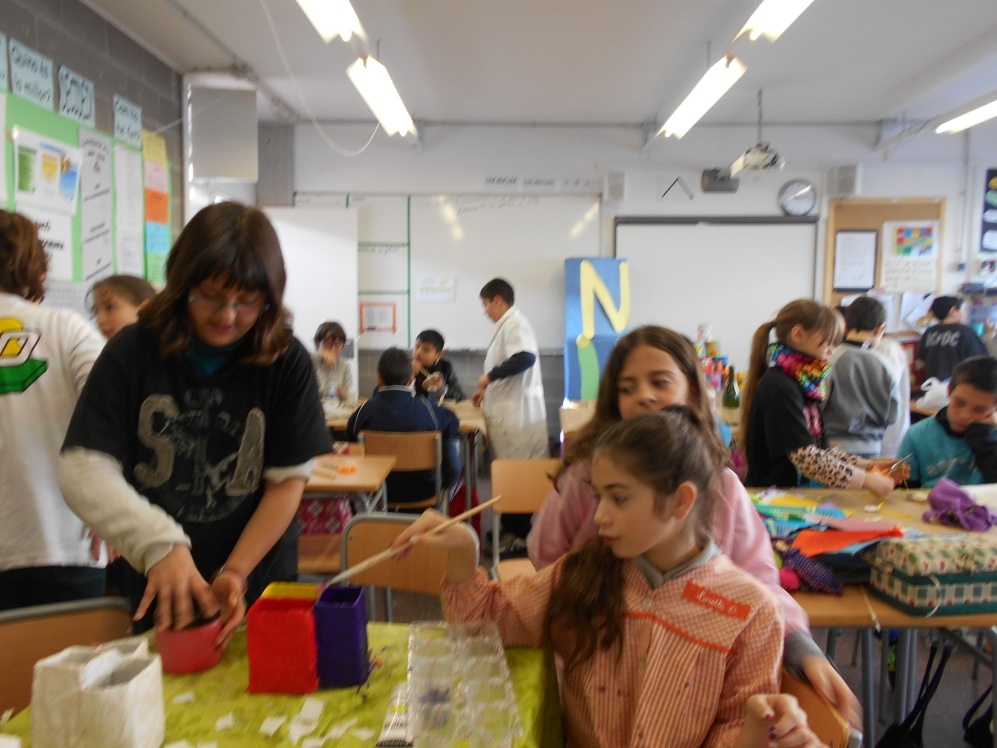 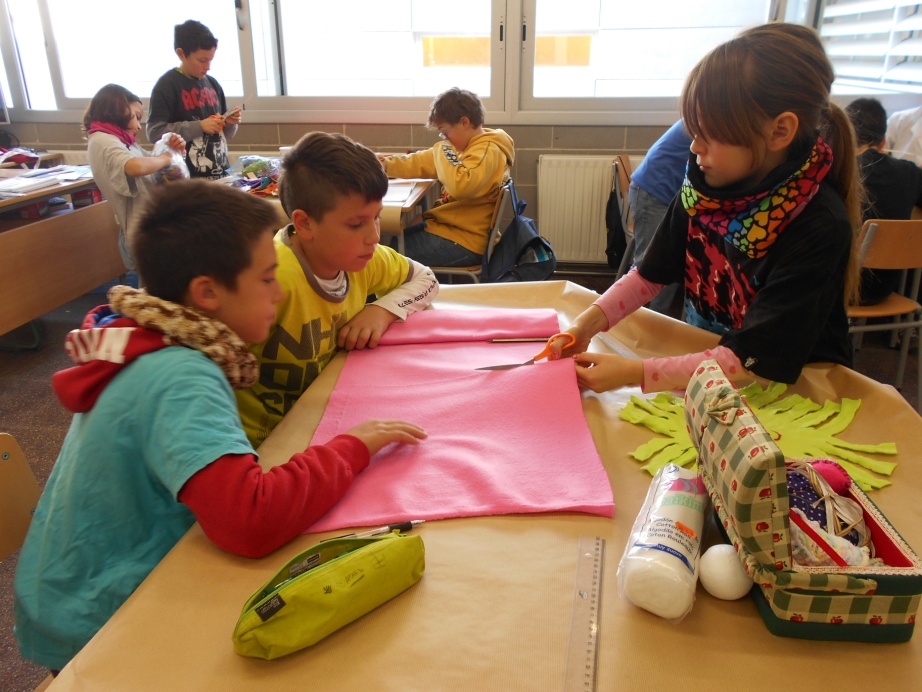 DIARI DE LA COOPERATIVA
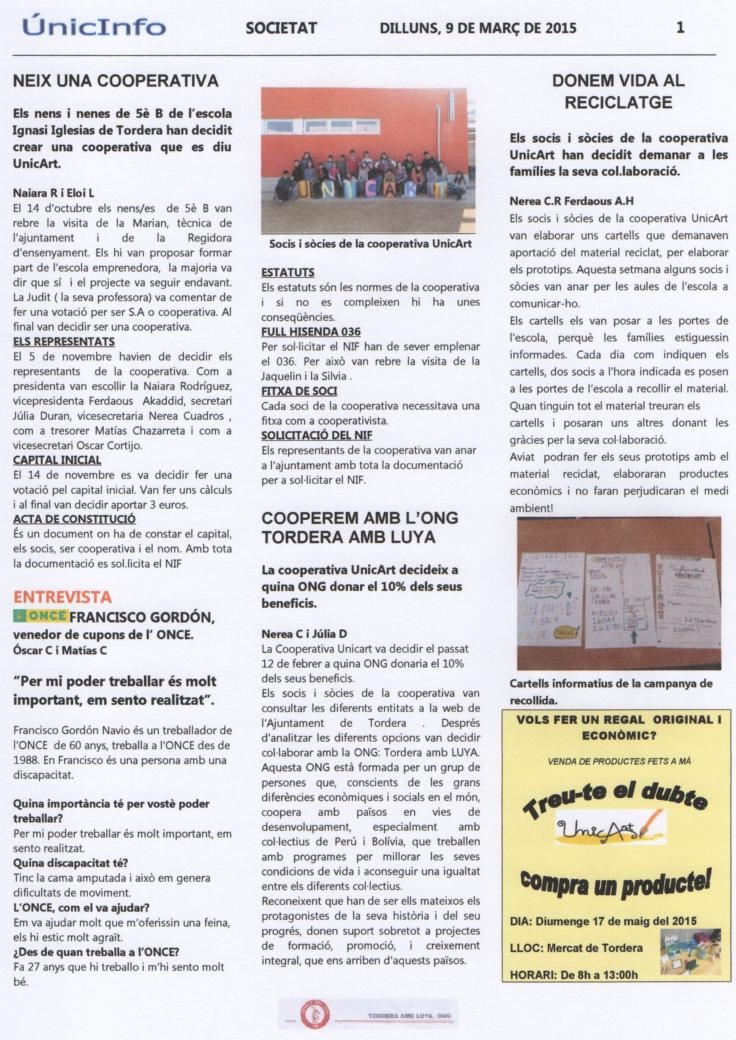 Creem notícies. 
Fem un diari amb les activitats de la cooperativa. 
Participació al concurs de l’ONCE.
COMPTABILITAT
Capital inicial 
Diners gastats 
Beneficis 
ONG 
Activitat Conjunta
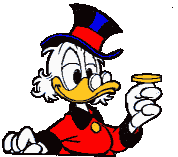 COMIAT
Ens podeu seguir a: 
http://unicart23.blogspot.com.es/
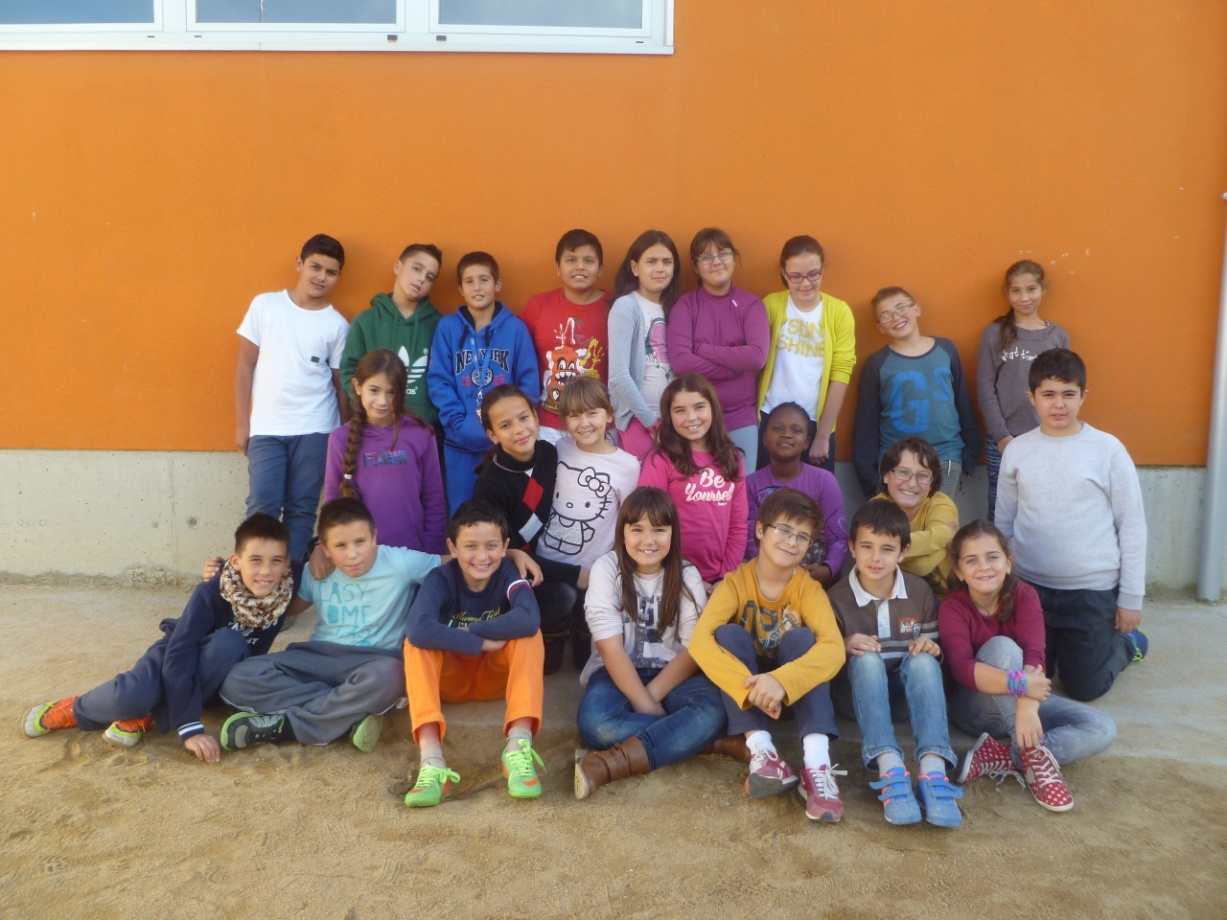 Moltes gràcies